自己PRを自由に表現してください。スタイルは自由です！
氏名(漢字)：
氏名(カタカナ)：
卒業/修了年月：　　年　　月　　日
生年月日：西暦　　年　　月　　日
TEL：　　　　　　携帯TEL：
Mail：
高校名：　　　　　　　学科：普通科　　　　　　　　　　　　　　　
学校名(高校以降)：　　　　　　　　　　　　　　　　             　　　　　　  　　　　　　　
学部・学科：  
所属ゼミ：
インターンシップ：
あつまるの説明会参加回数：
希望コース：経営者育成コース or 一般コース (どちらかを選択)
職種：下記から選択してこちらに記載 (複数回答可)
コンサルタント / マーケター / デザイナー / 管理（経理・総務・法務）/ 採用・広報 / エンジニア / 動画クリエイター
PHOTO
証明写真を
貼ってください。
SNSアカウント(自由記入)
＠
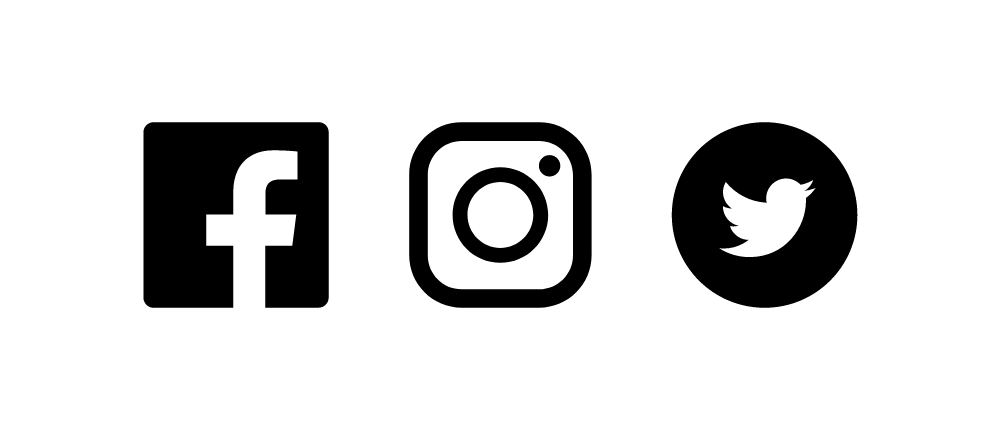 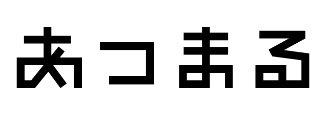 あなたのビジョンを自由に表現してください。スタイルは自由です！
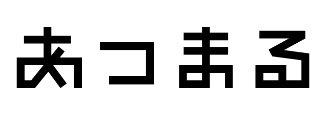